ประชุม กวป.
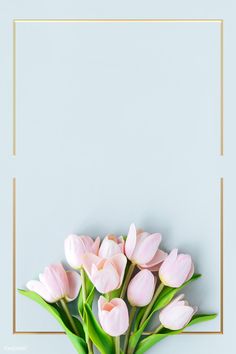 การบริหาร
การเงินการคลัง
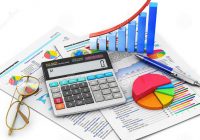 วันอังคารที่ 31 พฤษภาคม 2565
กลุ่มงานประกันสุขภาพ 
สำนักงานสาธารณสุขจังหวัดพระนครศรีอยุธยา
ระดับความเสี่ยงทางการเงินของหน่วยบริการในจังหวัดพระนครศรีอยุธยา ปีงบประมาณ 2562 - 2565
แหล่งที่มา : เว็บไซต์กองเศรษฐกิจสุขภาพ hfo65.cfo.in.th
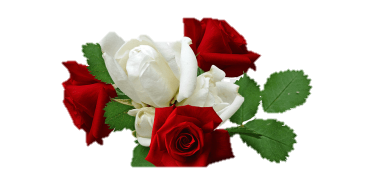 รายงานวิกฤตทางการเงิน ประจำเดือน เมษายน 2565
ข้อมูล ณ วันที่  17/05/2565
แหล่งที่มา : เว็บไซต์กองเศรษฐกิจสุขภาพ hfo65.cfo.in.th
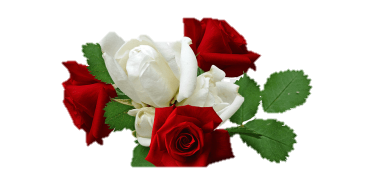 การดำเนินงานตามแผน Planfin ประจำเดือน เมษายน 2565
ข้อมูล ณ วันที่  17/05/2565
*รายได้ไม่เป็นไปตามเกณฑ์ส่วนใหญ่ (+- ไม่เกินร้อยละ 5 ) เนื่องจาก สปสช. โอนเงินเหมาจ่ายรายหัว ไตรมาส 1,2 ครบแล้ว 100%
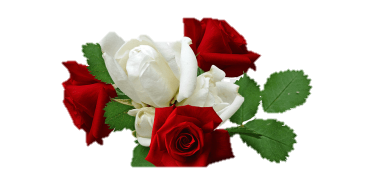 การดำเนินงานตามแผน Planfin ประจำเดือน เมษายน 2565
ข้อมูล ณ วันที่  17/05/2565
*ค่าใช้จ่ายไม่เป็นไปตามแผนส่วนใหญ่ (+- ไม่เกินร้อยละ 5 ) จากต้นทุนวัสดุทันตกรรม,ต้นทุนวัสดุวิทยาศาสตร์การแพทย์,ค่าใช้สอย,วัสดุใช้ไป
การปรับแผน Planfin ปีงบประมาณ 2565 (ปรับแผนครึ่งปี)
แหล่งที่มา : เว็บไซต์กระทรวงสาธารณสุข planfin.cfo.in.th
การปรับเกลี่ยเงินกันระดับประเทศ ปีงบประมาณ 2565
หนังสือสำนักงานเขตสุขภาพที่ 4 ด่วนที่สุด
ที่ สธ ๐๒๒๙/ว.๑๓๑๔ ลว. 19 พฤษภาคม 2565
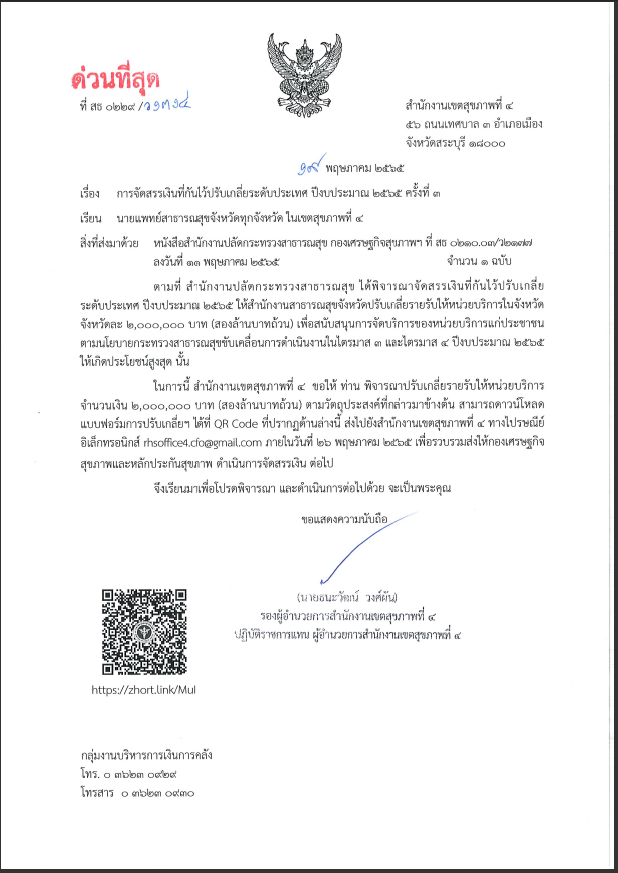 จัดสรรให้หน่วยบริการ จังหวัดละ 2,000,000 บาท
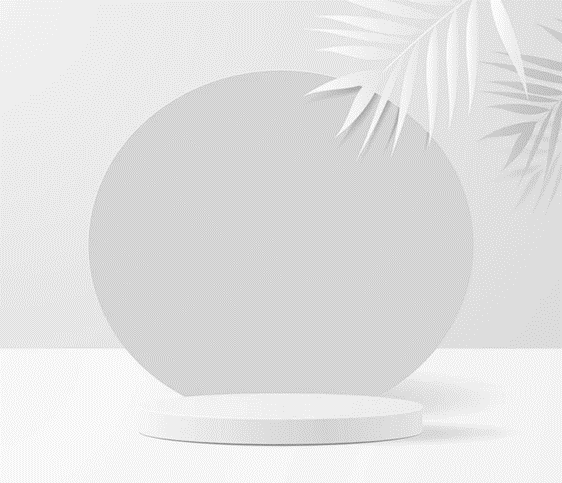 การติดตามงบค่าเสื่อม 
ปี 2564-2565
กลุ่มงานประกันสุขภาพ 
สำนักงานสาธารณสุขจังหวัดพระนครศรีอยุธยา
สถานะการดำเนินงานงบค่าเสื่อม ปีงบประมาณ 2564
** ข้อมูล ณ 26 พฤษภาคม 2565
สรุป งบค่าเสื่อม ปี 64
เดือน พ.ค. – มิ.ย. 64 ต้องทำสัญญาแล้ว
เดือน ก.ค. – ส.ค.64 ต้องตรวจรับ
เดือน ก.ย.64 เบิกจ่ายแล้ว
สถานะการดำเนินงานงบค่าเสื่อม ปีงบประมาณ 2564 (รพ.)
** ข้อมูล ณ 26 พฤษภาคม 2565
สถานะการดำเนินงานงบค่าเสื่อม ปีงบประมาณ 2564 (สสอ.)
** ข้อมูล ณ 26 พฤษภาคม 2565
** ข้อมูล ณ 26 พฤษภาคม 2565
สถานะการดำเนินงานงบค่าเสื่อม ปีงบประมาณ 2565
** ข้อมูล ณ 26 พฤษภาคม 2565
สรุป งบค่าเสื่อม ปี 65
เดือน พ.ค. – มิ.ย. 65 ต้องทำสัญญาแล้ว
เดือน ก.ค. – ส.ค.65 ต้องตรวจรับ
เดือน ก.ย.65 เบิกจ่ายแล้ว
สถานะการดำเนินงานงบค่าเสื่อม ปีงบประมาณ 2565 (รพ.)
** ข้อมูล ณ 26 พฤษภาคม 2565
สถานะการดำเนินงานงบค่าเสื่อม ปีงบประมาณ 2565 (สสอ.)
** ข้อมูล ณ 26 พฤษภาคม 2565
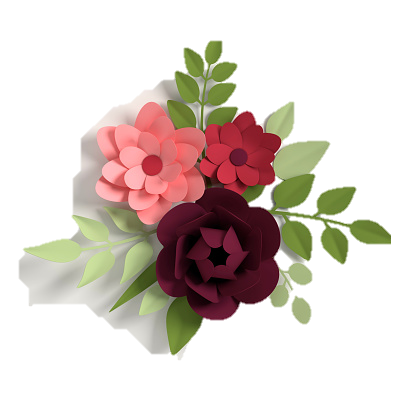 รายการค่าใช้จ่าย – ผู้ป่วยโรคโควิด 19 สู่โรคประจำถิ่น
PP (ทุกสิทธิ)
1. คัดกรองโควิด 19 สนับสนุน ATK ประชาชนกลุ่มเสี่ยง = 55 บาท
2. ค่าบริการวัคซีน  = 40 บาท
3. ค่าจัดการศพ = 2,500 บาท
OPD
1
2
เสี่ยง + ปอดอักเสบ (ไม่ใช้ออกซิเจน)  (31 พค.65)
3
ไม่มีอาการ
มีอาการเล็กน้อย / ไม่มีปอดอักเสบ / ไม่มีปัจจัยเสี่ยง
HI ไม่จัดอาหาร               1-6 วัน =  4,000 บาท
                                      >7 วัน =  8,000 บาท
CI/Hotel จัดอาหาร 3 มื้อ 1-6 วัน  =  6,000 บาท
                                     >7 วัน = 12,000 บาท
ATK Professional test                 = 200 บาท
OP-Self Isolation ----- หน่วยบริการ = 600 บาท
                            ----- ร้านยา        = 500 บาท
2
1
+
IPD
4
อาการไม่พึงประสงค์จากการฉีดวัคซีน  OP = 150 บาท/ครั้ง
                                                IP  = DRGs
ปอดอักเสบ ใช้ออกซิเจน + DRGs
ATK Professional test =  200 บาท
RT-PCR                     =  900 บาท
ยา 7,200 บาท (ฟ้าทะลายโจร 120 บาท)

                              ไม่ใช้              ใช้                    ใช้                ใช้เครื่อง
                            Oxygen       Canula      Oxygen High flow     ช่วยหายใจ
                             (บาท)           (บาท)               (บาท)                 (บาท)
ค่าห้อง+อาหาร   400        1,000          1,500             7,500
ค่าใช้จ่าย          150        1,100          2,750            11,000
   ป้องกัน 
   กระจายเชื้อ
ค่ารถส่งต่อเฉพาะหน่วยบริการ      ระยะทาง  50 กม.= 500 บาท
                                                     > 50 กม. + (*4)
                                          PPE + ทำความสะอาด 500 บาท : ครั้ง
3
2.2
1
2.1
อ้างอิง หนังสือ สปสช.ที่ 6.70/ว.3281 ลว. 14 พค.65 และหนังสือ สปสช.ที่ 6.70/ว.3041 ลว. 6 พค.65
การบริหารค่าบริการสาธารณสุขภาพเพิ่มเติม
สำหรับการบริการระดับปฐมภูมิที่มีแพทย์ประจำครอบครัว ปีงบประมาณ 2565
(263.18 ลบ.)
อยุธยา 18 แห่ง
ส่วนที่ 2
ส่วนที่ 1
จ่ายตามผลลัพธ์คุณภาพบริการ (50%)
จ่ายตามเกณฑ์ศักยภาพบริการ (50%)
งวดที่ 1 - จ่ายให้หน่วยบริการปฐมภูมิ แห่งละ 60,000 บาท
           - จ่ายเพิ่มเติม 2 กรณี